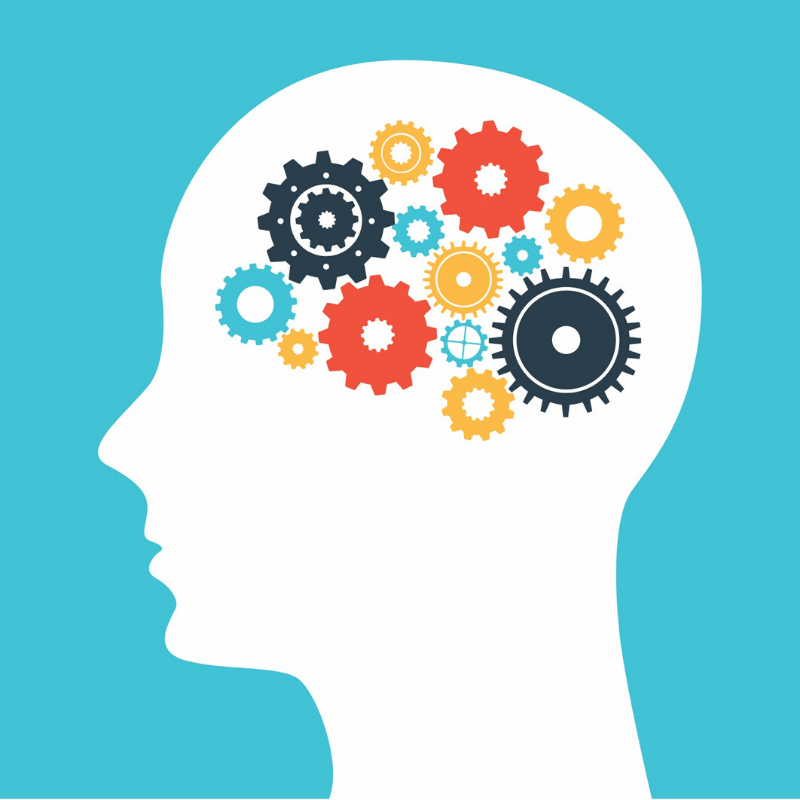 Check Up From the Neck Up
Rona Milch Novick, PhD
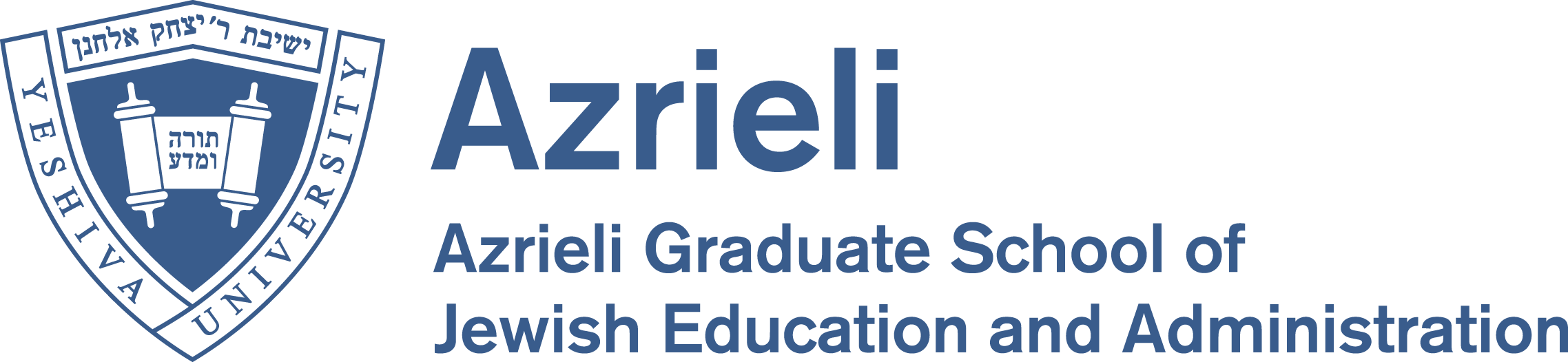 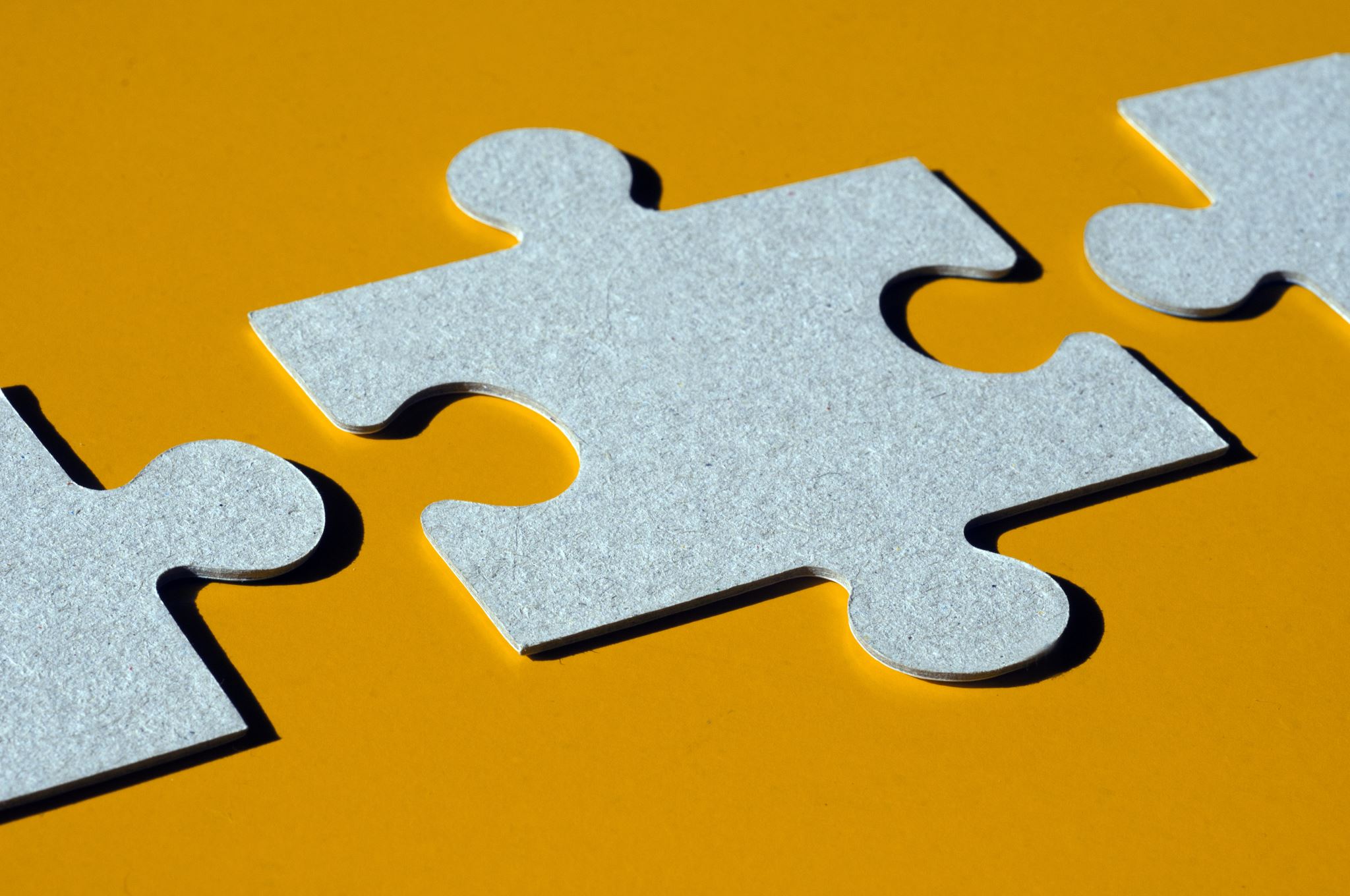 Why Now?
An unbelievable year
The road ahead is unclear
Our mental skills and mental wellness are important always
What’s On Your Mind?
Was it . . .
A story of thoughts
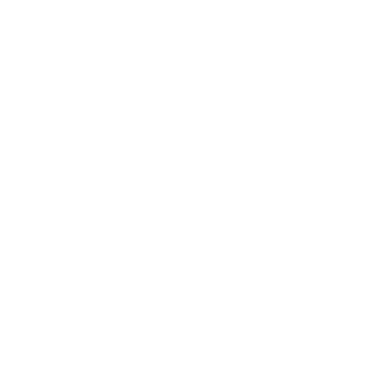 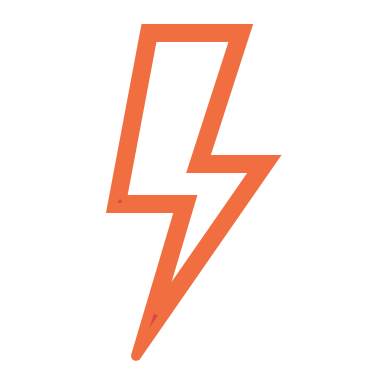 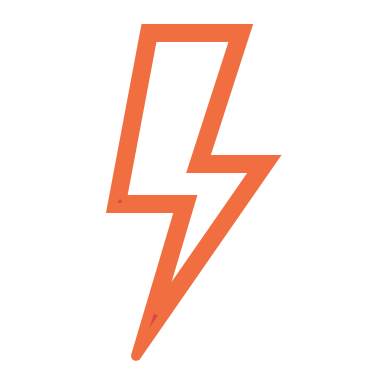 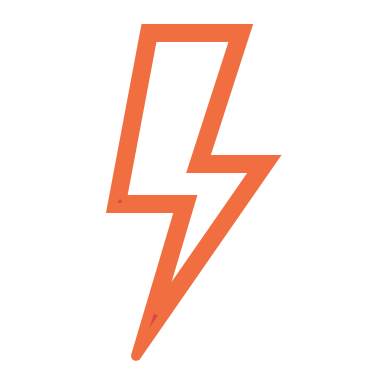 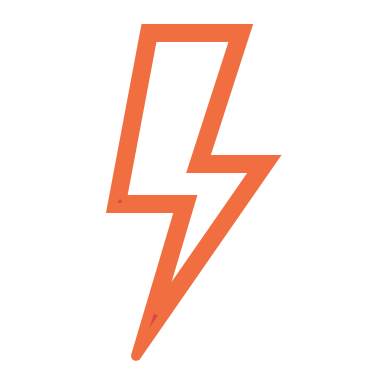 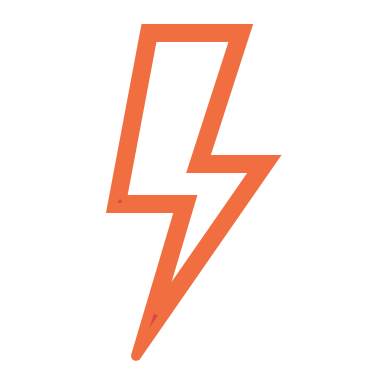 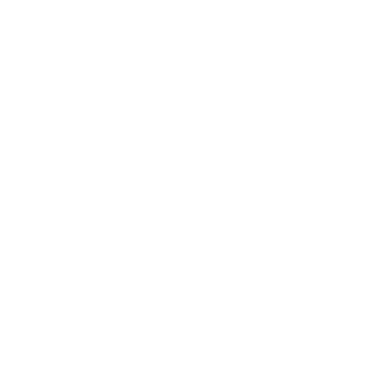 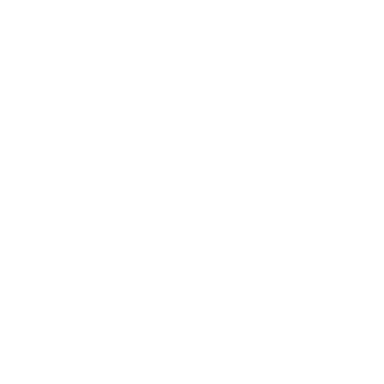 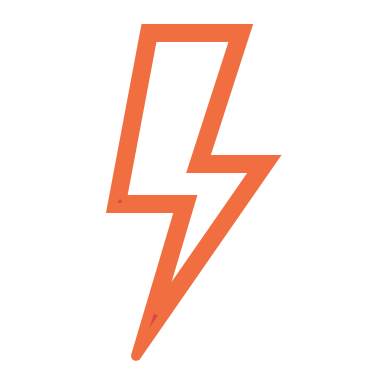 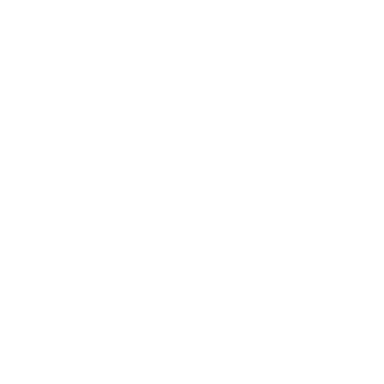 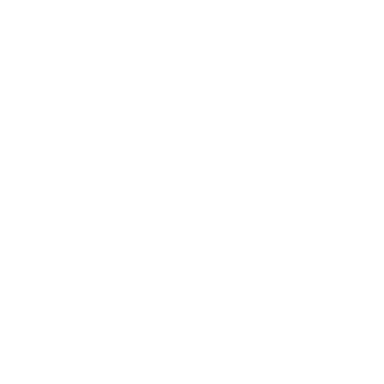 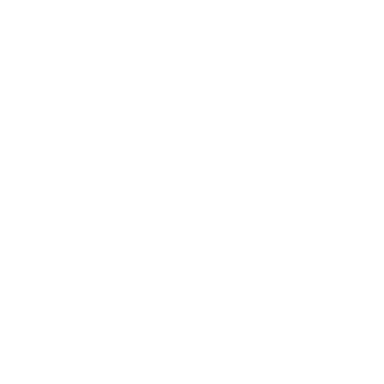 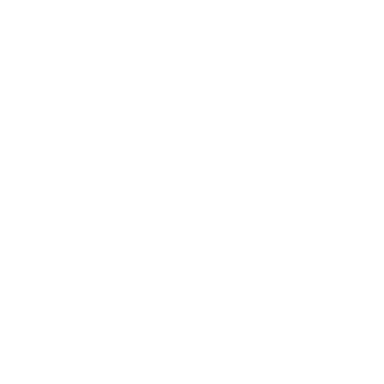 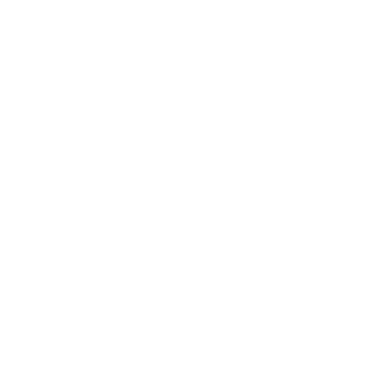 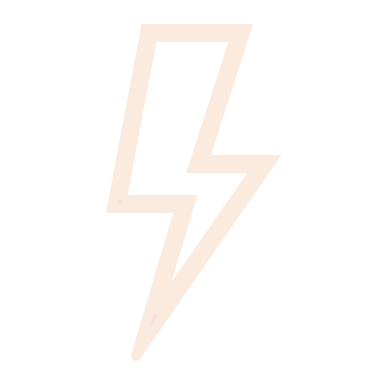 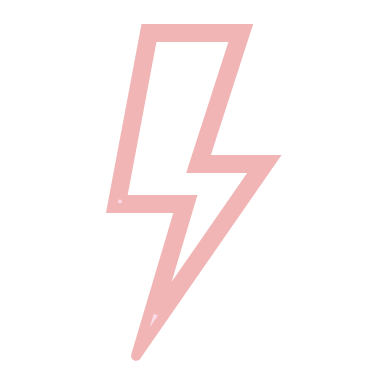 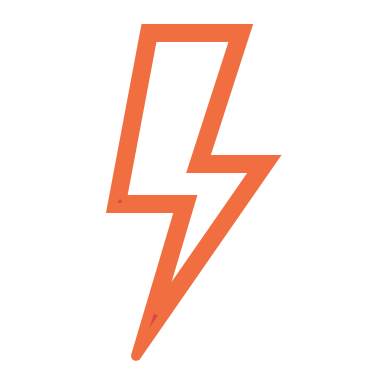 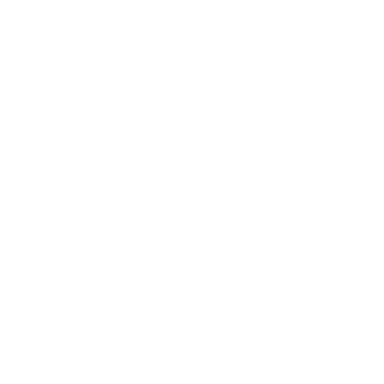 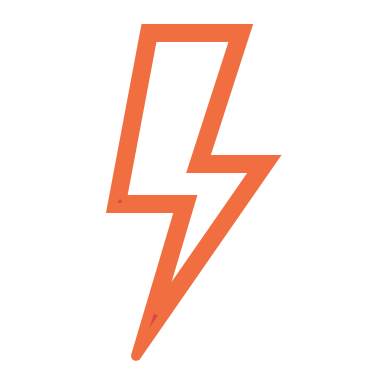 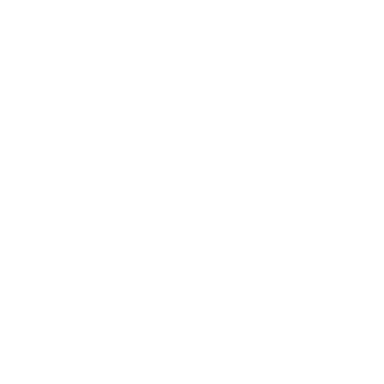 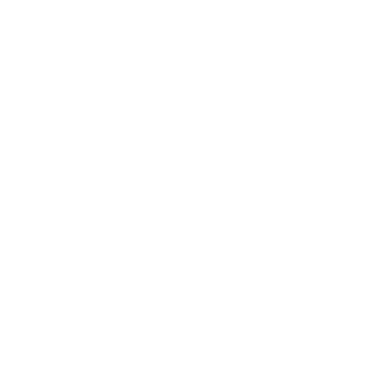 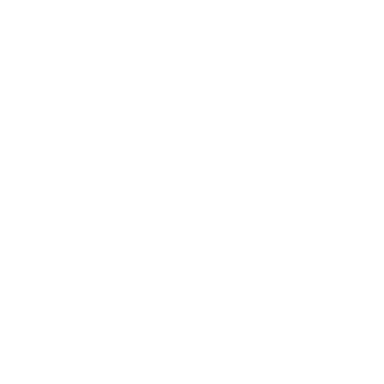 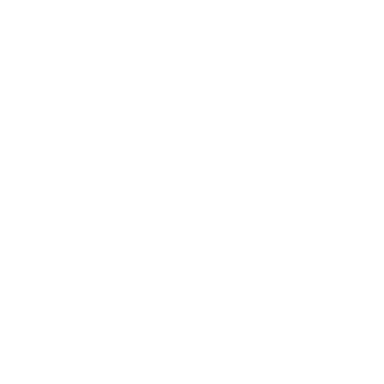 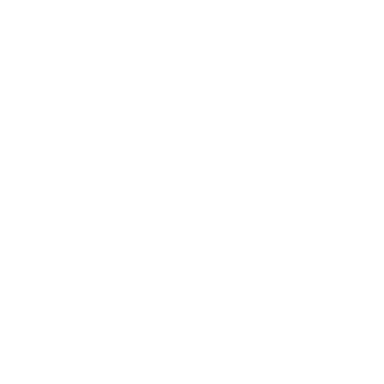 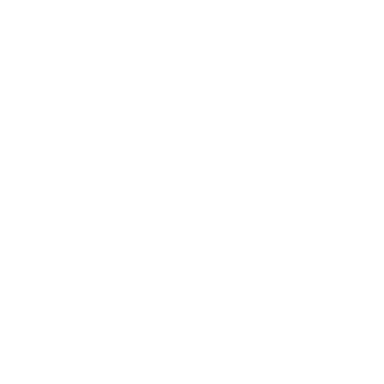 The Power of Thought
Negative Thought Habits
Common Negative Thoughts
Which have become your habit?  Do you see yourself here?
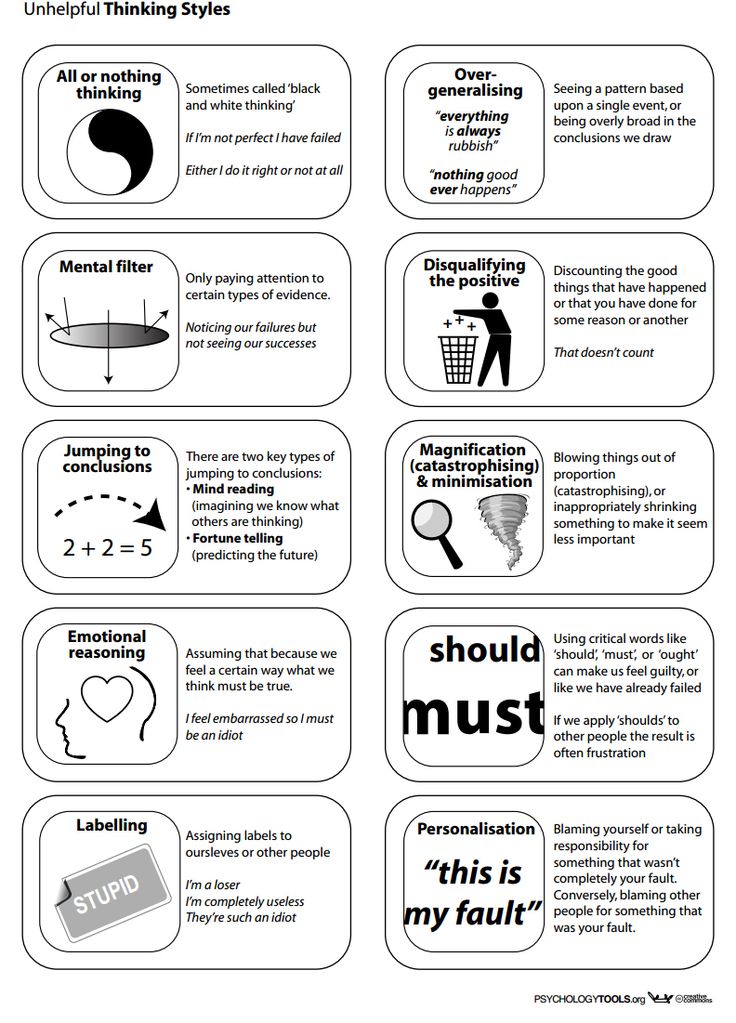 Covid has ruined everything.
I can’t learn anything on-line!
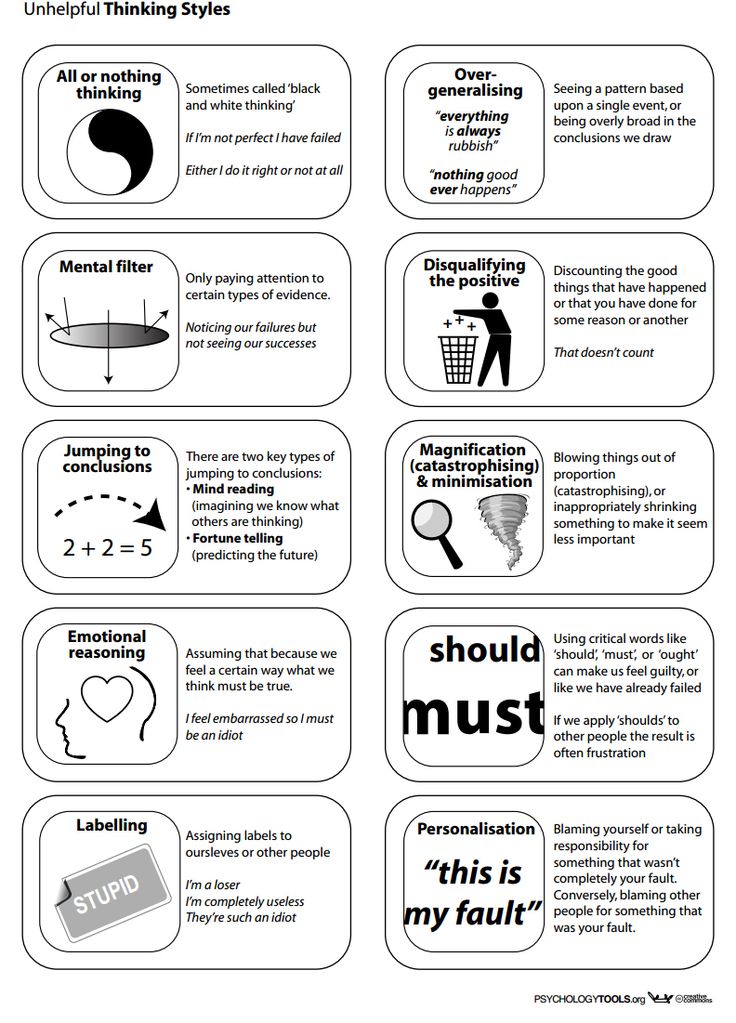 There are increased cases in some states – nothing is safe.
Getting together with one or two friends is useless – unless everyone can hang out.
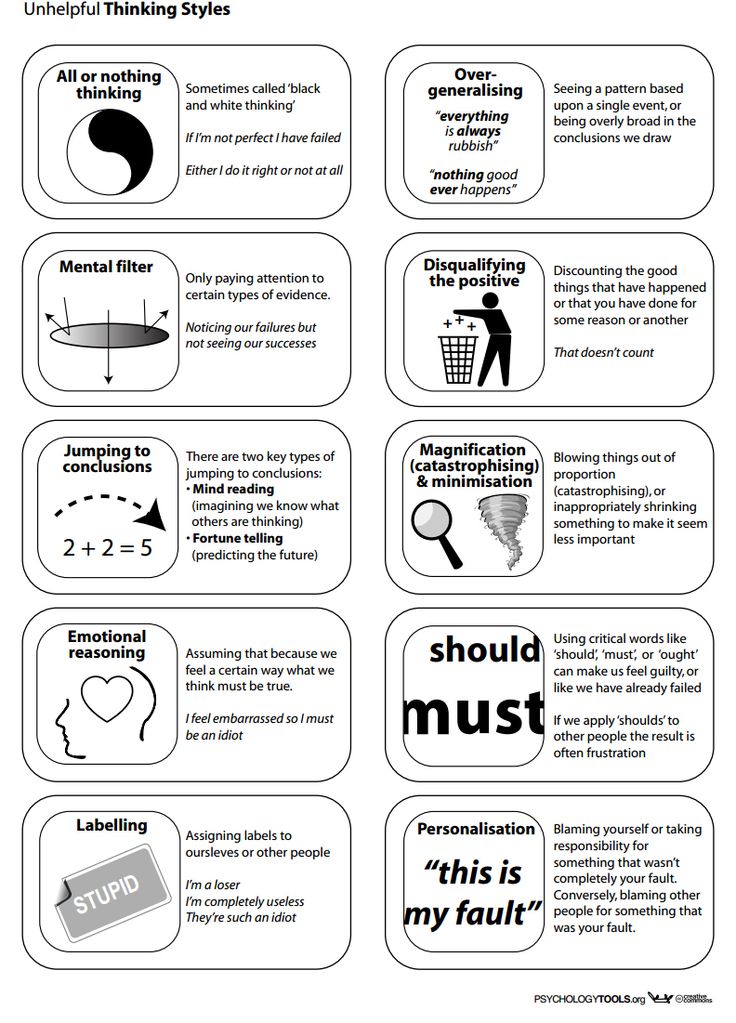 I know no one will want to join me for Pizza.
Not having that teacher in person will ruin my GPA and I’ll never get to college.
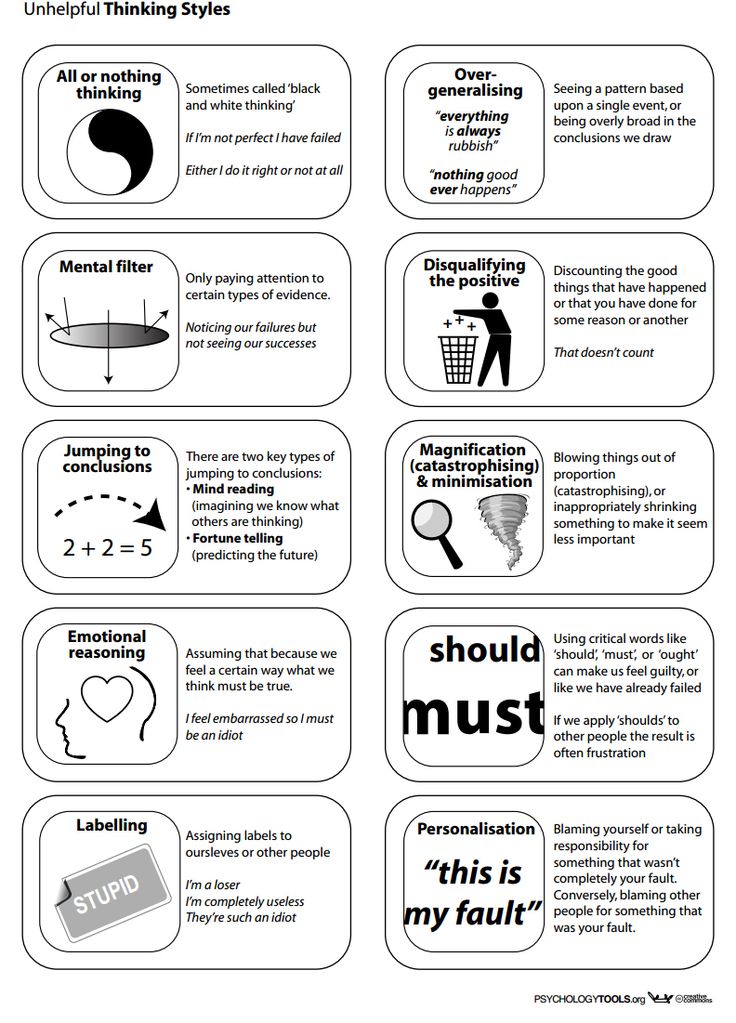 I’m the only idiot still afraid of Covid
I should feel more comfortable being out with friends.
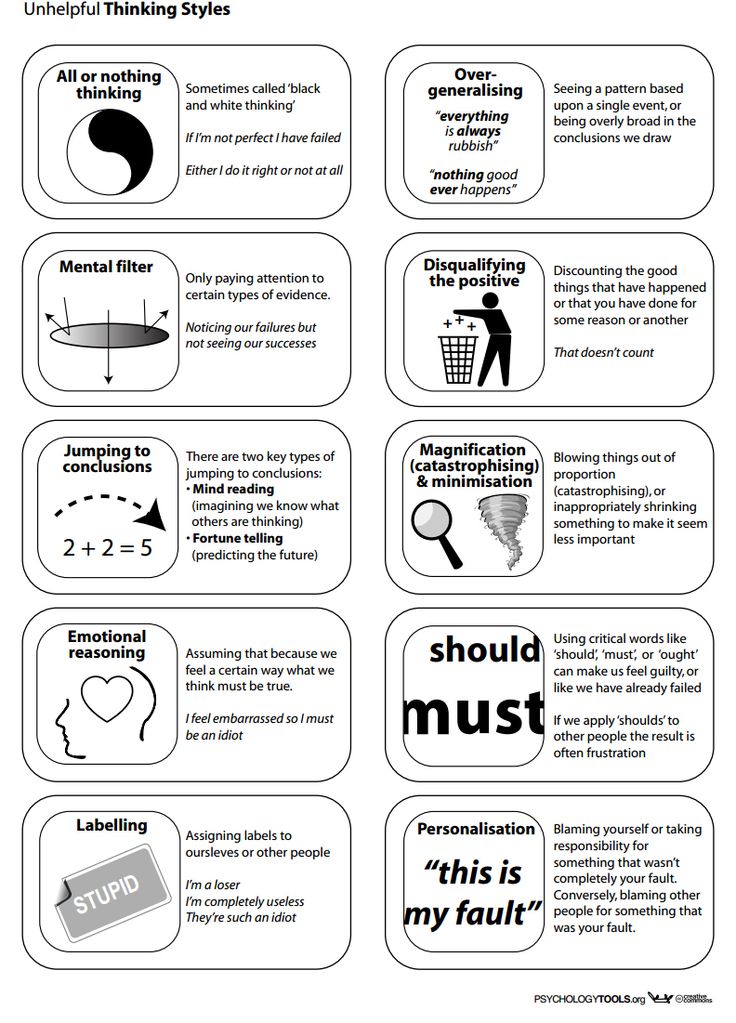 Max is a loser, he is crazy about germs.
That test was too hard – the teacher was out to get me
Two Essential Questions
Mental Housekeeping
“Vaccine” Against Negative Thought Patterns
Developing Skills to Promote Mental Wellness
A Jewish Idea:  We Harness Our Thoughts
The way Rebbe Nachman puts it, you’re the rider and your thoughts are the horse (Likutey Moharan II, 50). The Rebbe’s analogy tells us that not only can we train our thinking and regain control over it when it veers off course, but that it’s normal for it to run astray, so there’s no reason to panic! The challenge is to remember that you are the rider. You have to dominate the horse and subdue it. The challenge exists because the horse/thought seems to be as independent as you. Not so. God made it to truly look and seem that way in order that we should have free will. In fact, anyone who wants to can control and ride the horse.  (Based on Breslov Rabbi, Likutey Halakhot, Shutfin 5:35)
Conclusions
Thank youShabbat Shalom